Substance Use Disorders and the Role of the States
May 20, 2015
Maria Schiff
mschiff@pewtrusts.org
State Health Care Spending Project
Objectives: 
Provide a comprehensive picture of state health care spending across programs
Help policymakers gain a better understanding of what’s driving costs in specific health care areas
Highlight policies and practices that may contain costs while maintaining or improving health outcomes
State Health Care Spending Project
Quick Statistics
In 2013, approximately 21.6 million Americans–8.2% of individuals 12 or older–were classified as having an SUD
In 2013, 4.1 million people 12 or older received treatment related to use of alcohol or illicit drugs–only 18% of those who needed it
In 2009, the US spent $24 billion on substance use disorder treatment, 2/3 from public sources 
Rates of SUD vary by state
[Speaker Notes: Many people didn’t believe they needed treatment and many people w SUD who might want treatment, either can’t afford it or can’t get into a program at the time they decide they want to enroll.]
Rates of SUD by State 2012-13
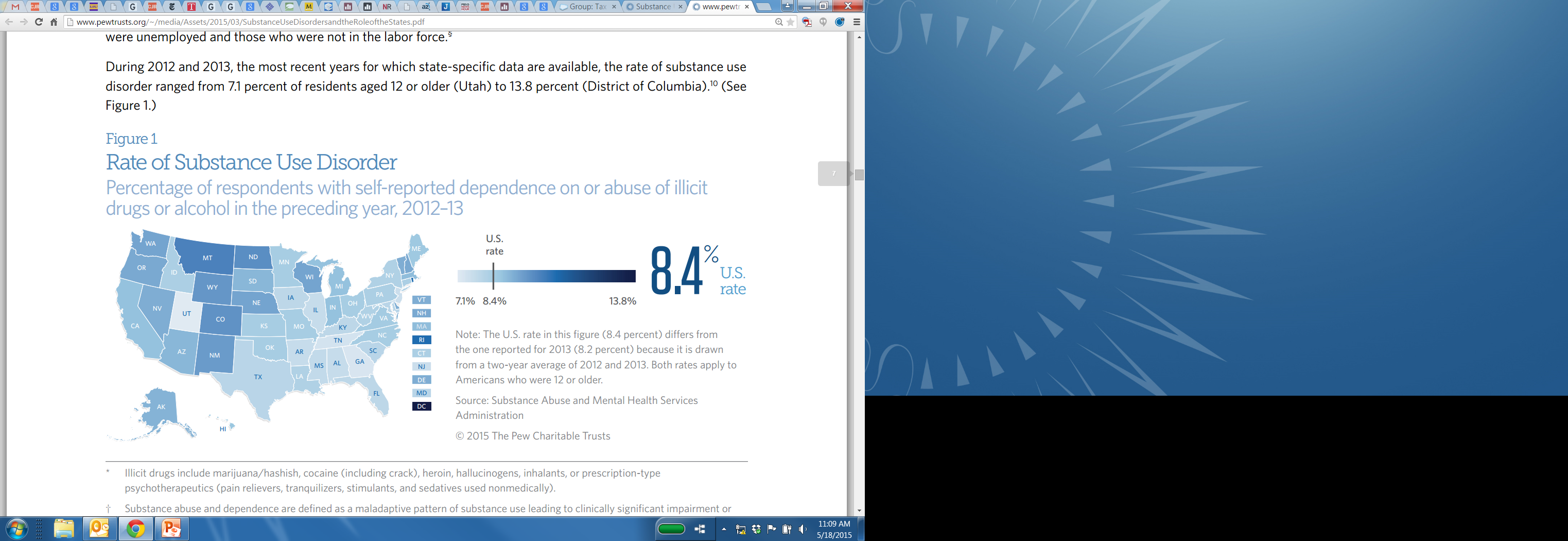 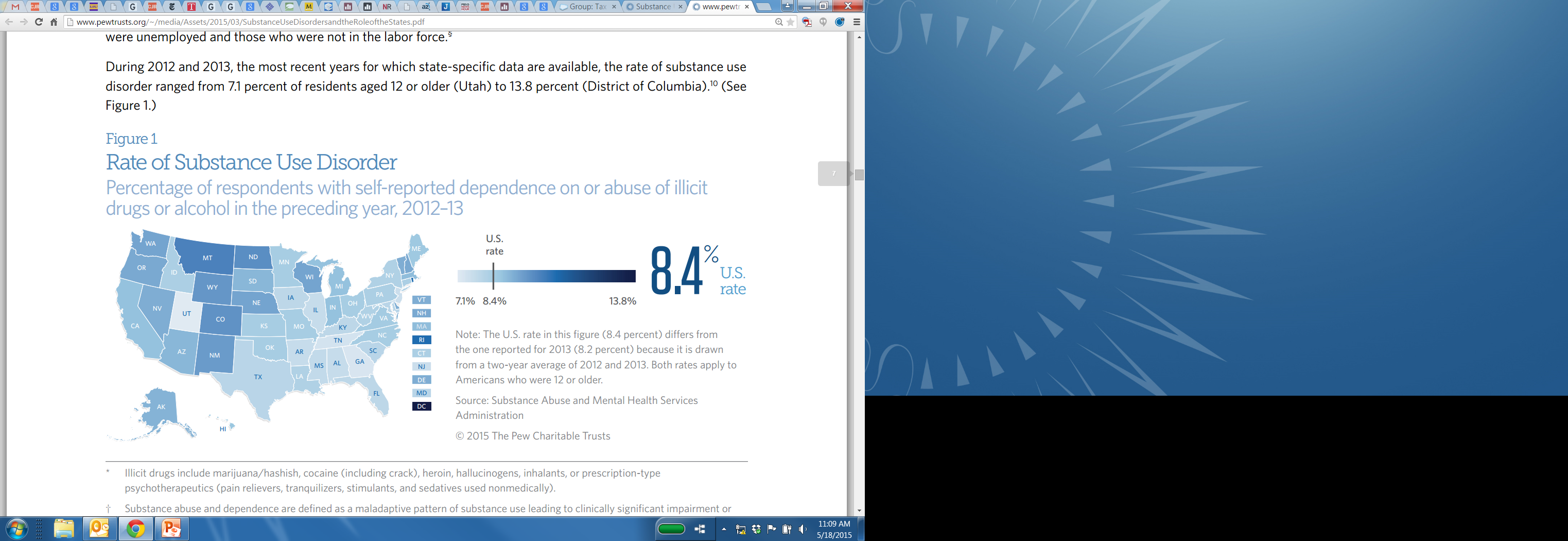 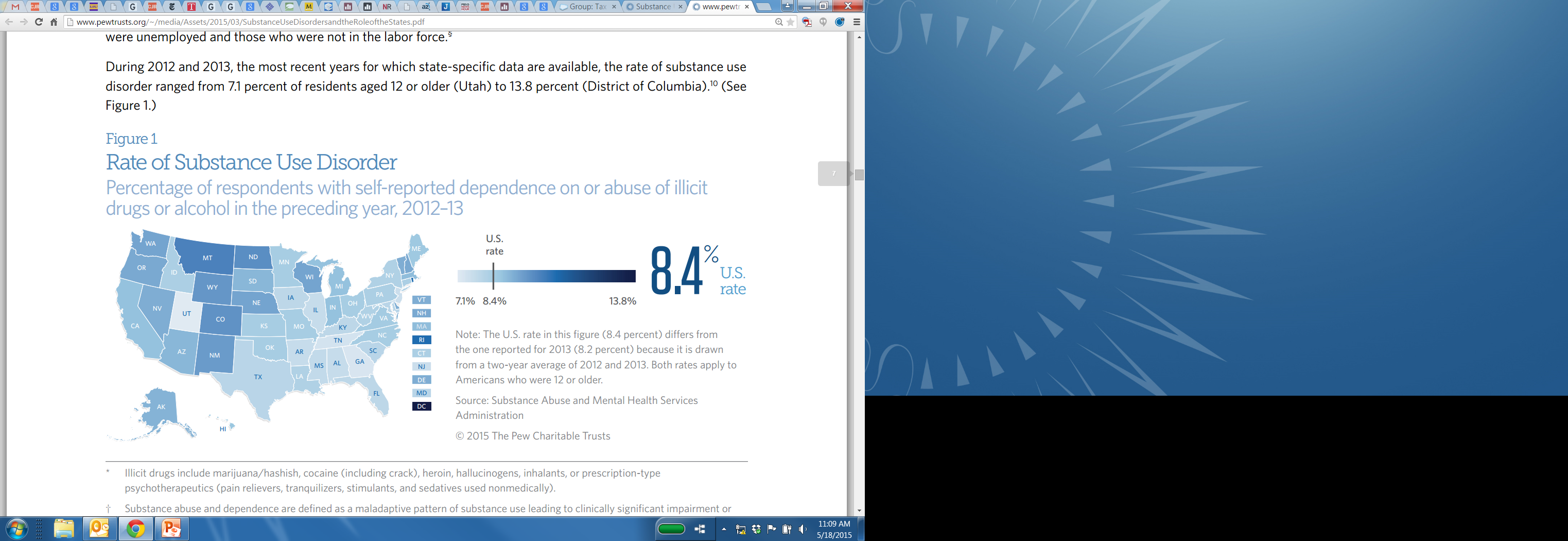 [Speaker Notes: The rate of SUD ranged from 7.1% of residents 12 or older in Utah to 13.8% here in DC. The nationwide rate is 8.4% so DC is quite a bit higher than average.
This is the percent of respondents with self-reported dependence on or abuse of illicit drugs or alcohol in the preceding year, 2012-2013 (a 2 year average). 
This data comes from SAMHSA, the Substance Abuse and Mental Health Services Administration]
Distribution of SUD Spending by Payor vs. All Health Spending
[Speaker Notes: Not only is spending for SUD a small fraction of what the US spends on health care across all services, the distribution of payors for this treatment are very different that for health care overall. The biggest difference is the role that state and local funds play in SUD treatment, with Medicaid a
also playing a larger one in SUD treatment. Private insurance plays a much smaller role in SUD treatment than it does in overall health care. 

Source: Substance Abuse and Mental Health Services Administration, National Expenditures for Mental Health Services & Substance Abuse Treatment, 1986-2009]
Growth in SA Treatment Spending Lagged Behind All-Health Spending
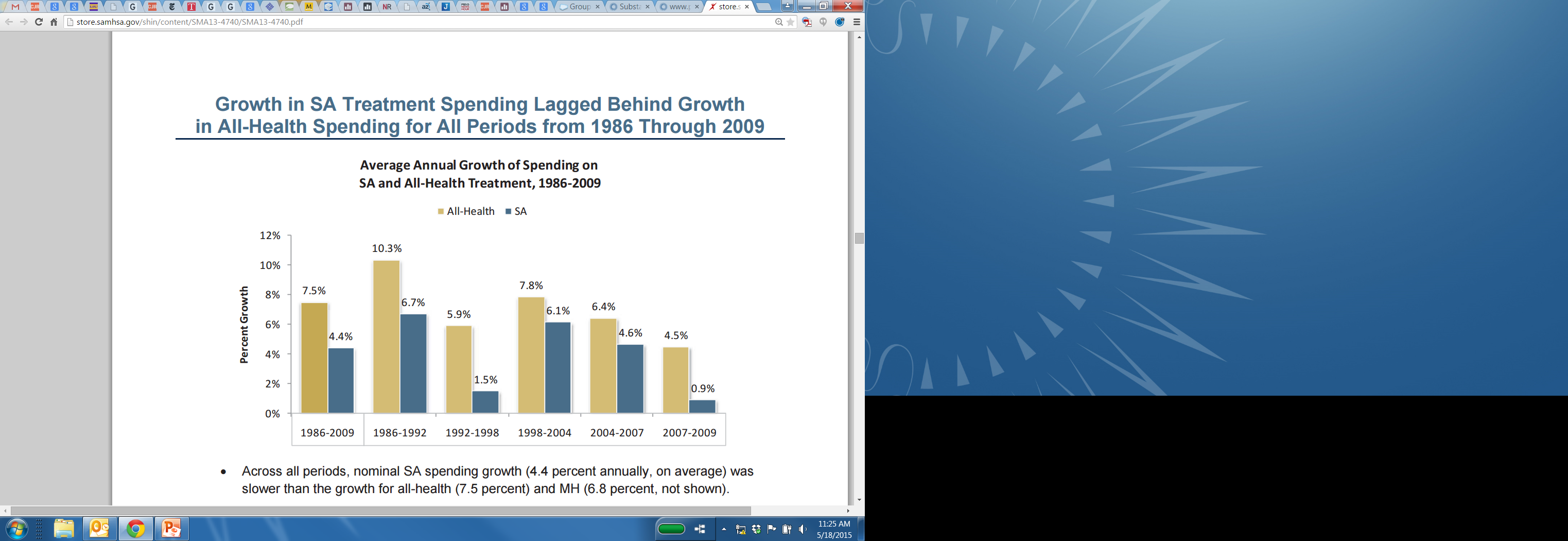 Source: Substance Abuse and Mental Health Services Administration, National Expenditures for Mental Health Services & Substance Abuse Treatment, 1986-2009
[Speaker Notes: This graph shows that funding for SUD treatment has increased at a slower pace than spending for all health treatment, sometimes by quite a bit such as in the 1990’s and from 2007-09.]
Other State Agencies Treating SUD
Child protective services
Correctional system
Drug courts
Medicaid
Funding for SUD treatment/prevention is disbursed across several agencies and hard to total by state
[Speaker Notes: Funds for treating and preventing SUDs is spread across several state agencies and is therefore hard to tally up.]
State SA Agency General Funds,   2007-13
Fifty state total:
2007: $2,329,371,000
2013: $2,376,409,000—a 2% increase in 6 years (in 2013 dollars)
High point in spending was 2009: $2,486,807,000–a 6.7% increase from 2007
This doesn’t account for other state SUD funding through state Medicaid agencies, corrections, courts, etc., which may have risen during this period of time.
[Speaker Notes: Here you can see that state funding for state SA agencies peaked in 2009 and in 2013, it was just 2% higher than it was in 2007. But again, this doesn’t account for SUD funds to other agencies, primarily Medicaid whose spending in this area will only continue to grow as the program expands under the Affordable Care Act]
Looking Forward: ACA & Parity
Insurance expansion under Medicaid in 29 states and DC that chose to expand eligibility
Insurance  expansion with federal tax credits through health exchanges for those not eligible for Medicaid
Young adults allowed to stay on parents’ health plan until 26
Both expansions will greatly increase the number of insured individuals with insurance coverage for SUD because such coverage is an Essential Benefit
Parity Act requires that health insurance plans that cover MH and SUD must offer equal coverage to physical health benefits
Distribution of Spending on SA Treatment by Payor, 2009
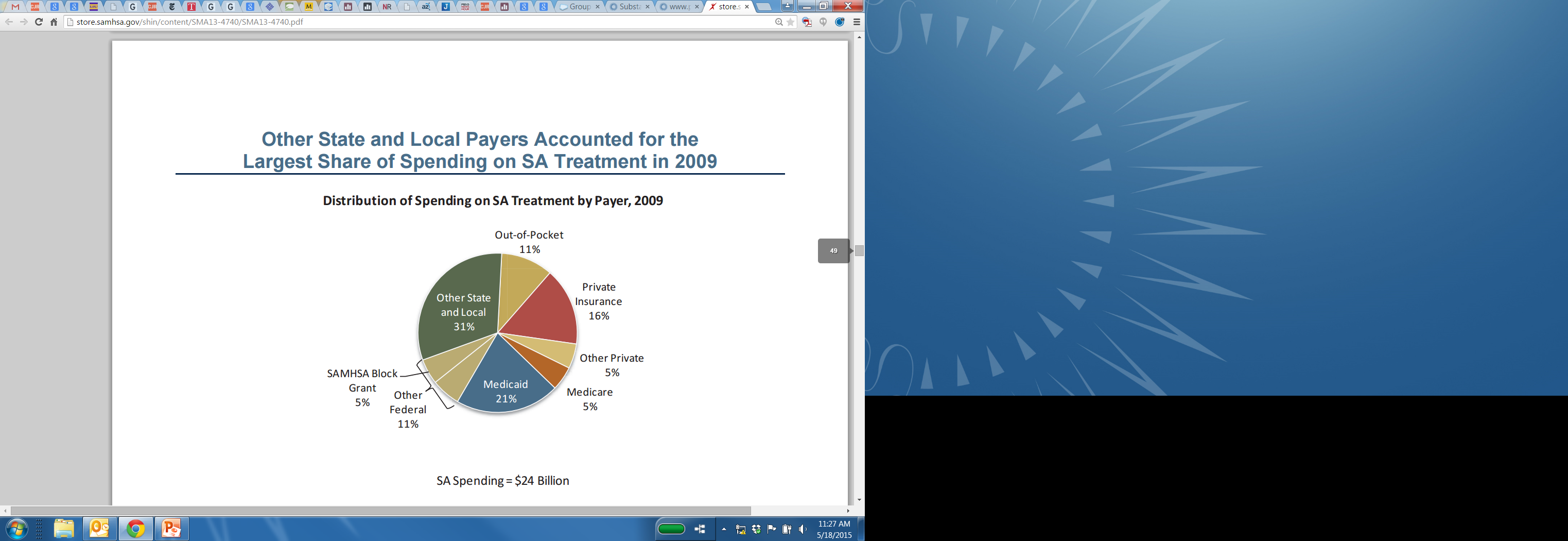 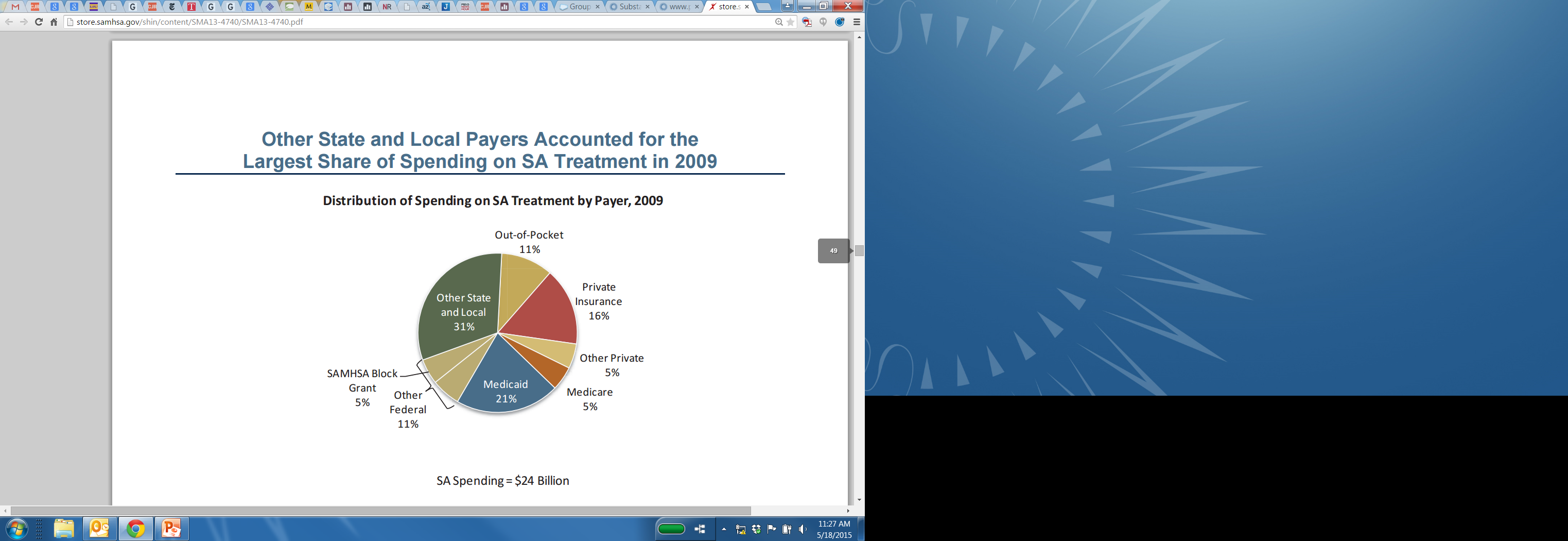 Source: Substance Abuse and Mental Health Services Administration, National Expenditures for Mental Health Services & Substance Abuse Treatment, 1986-2009
Public Spending vs. Private Spending
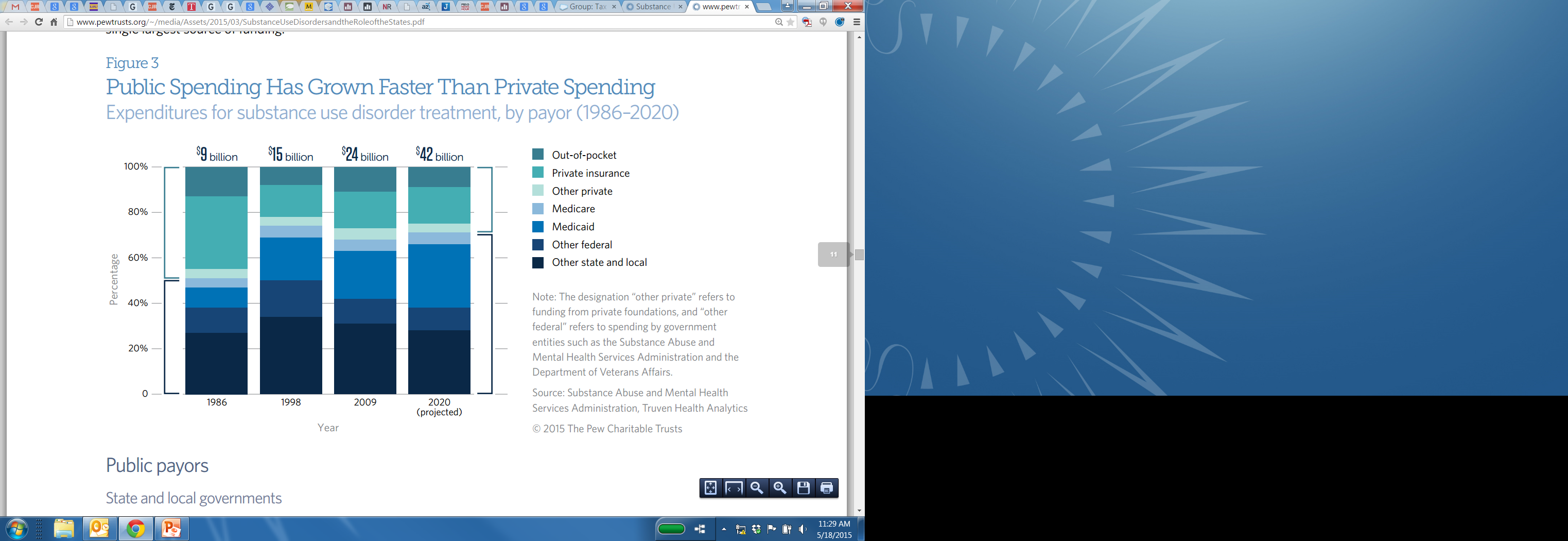 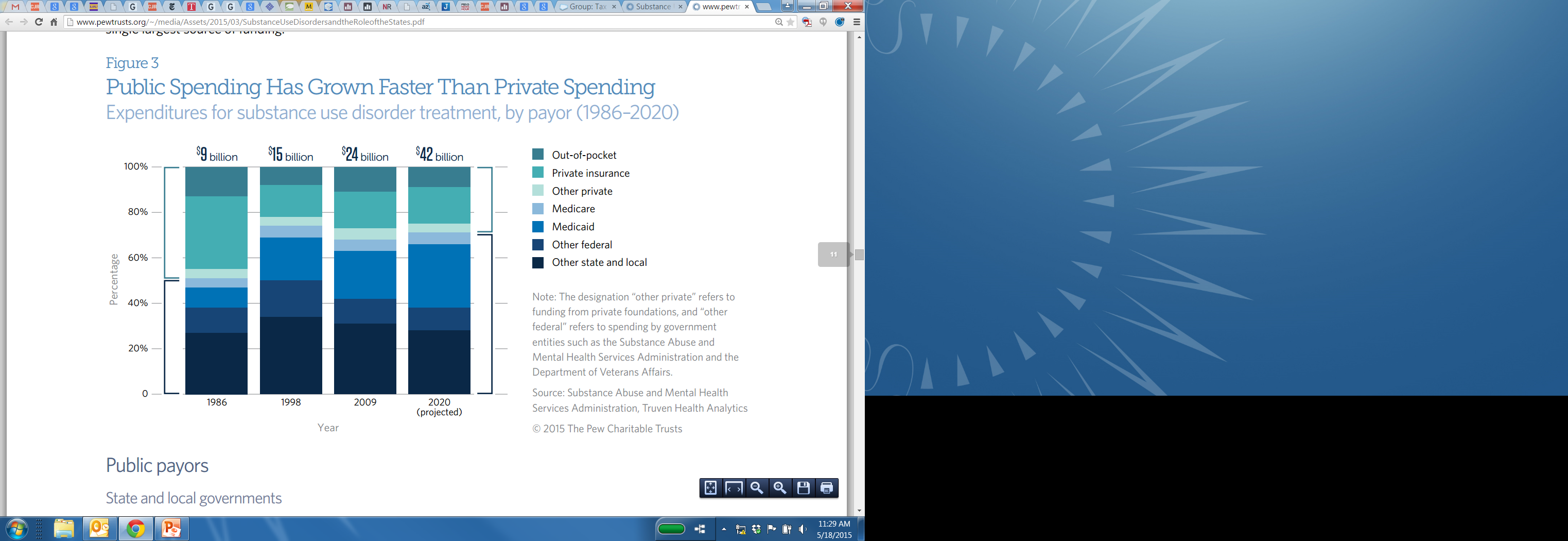 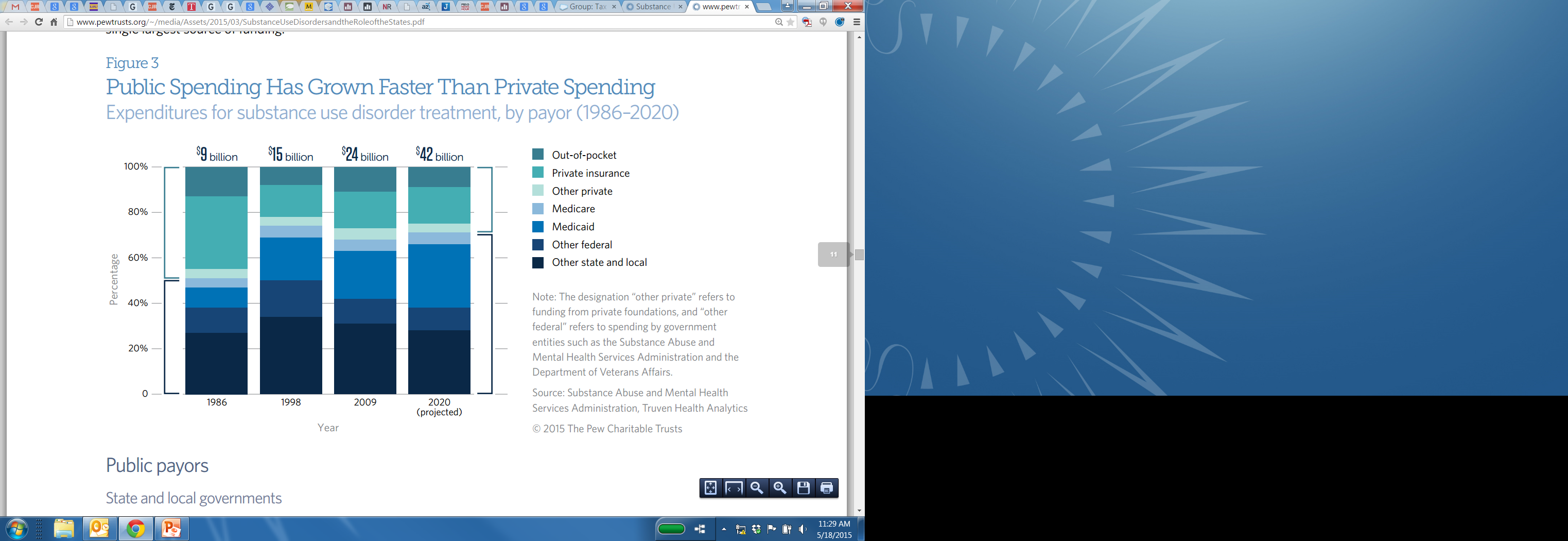 For additional questions or information, please contact:
Maria Schiff
mschiff@pewtrusts.org
202-540-6822
pewtrusts.org/healthcarespending
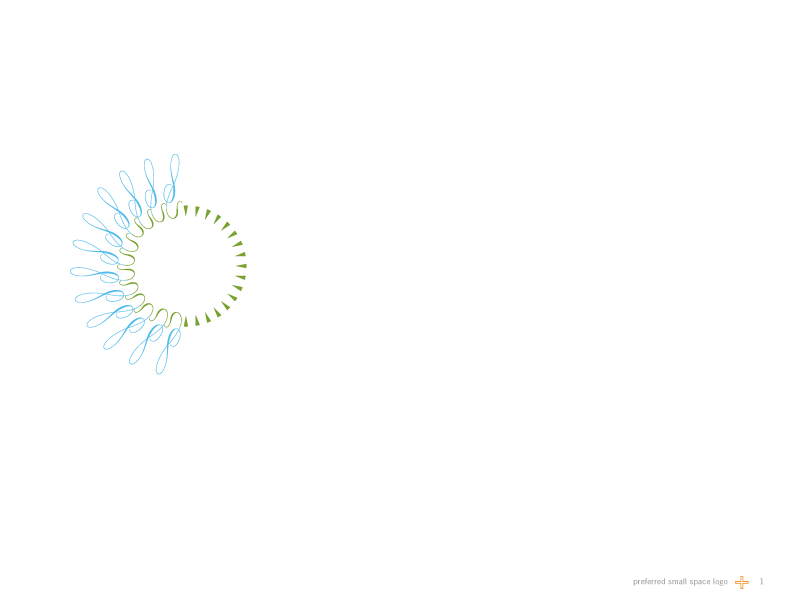